COLLIDER OPTICS DEVELOPMENT
A.V. Philippov for NICA teamVeksler and Baldin Laboratory of High Energy Physics
Joint Institute for Nuclear Research, Dubna, Russia


Xth session of the NICA Machine Advisory Committee
meeting at Joint Institute for Nuclear Research, Dubna, Russia
June 5-6, 2019
OUTLINE
1 NICA optics results: brief overview from the last MAC’18
2 Motivations for new steps of studies of Collider optics
3 Calculation results
3.1 Linear optics (lenses lengths adjustment)
3.2 Coupling suppression
3.3 Chromaticity correction
3.4 Results of the new optics dynamic aperture simulation
4 Conclusion
Xth session of the NICA Machine Advisory Committee, meeting at Joint Institute for Nuclear Research, Dubna, Russia June 5-6, 2019
2/21
1 NICA OPTICS RESULTS: BRIEF OVERVIEW FROM THE LAST MAC’18
The tasks completed for the previous MAC’18 meeting (next fie slides).
Compile linear optics structure:
Structural and non-structural elements’ list;
Rings’ setup and on-ring position;
Magnetic parameters (for non-structural elements).
Fixed working point (WP):
Main (9.44/9.44) and additional (9.1/9.1).
XY-coupling correction:
Fixed skew quads in straight sections.
Chromaticity correction:
Fixed chromaticity correction instabilities suppression.
Dynamic aperture correction for two WP:
Magnetic fields errors (systematic and random);
Fringe fields;
Beam-beam effects and synchrotron motions (not solved).
Dispersion correction:
Fixed quads in arcs (skipped).
Xth session of the NICA Machine Advisory Committee, meeting at Joint Institute for Nuclear Research, Dubna, Russia June 5-6, 2019
3/21
Lattice
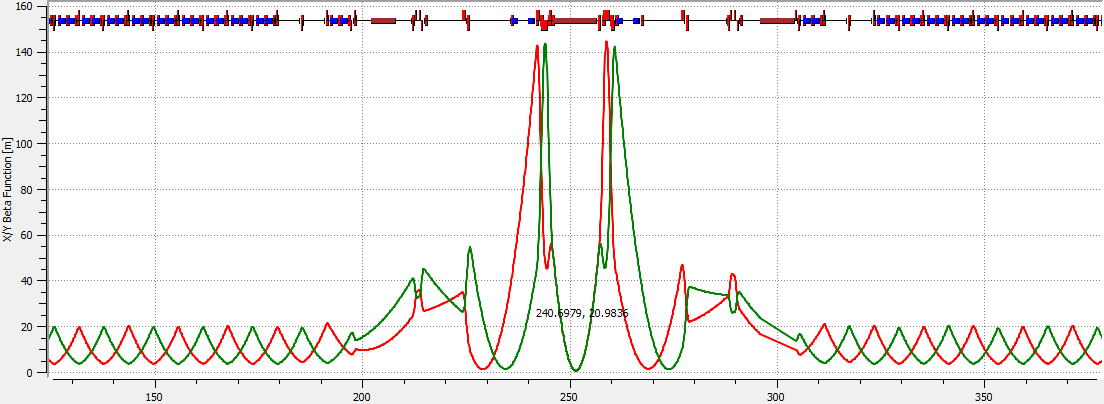 Two Beams  symmetric optics
Ring + vertical beam separation
I
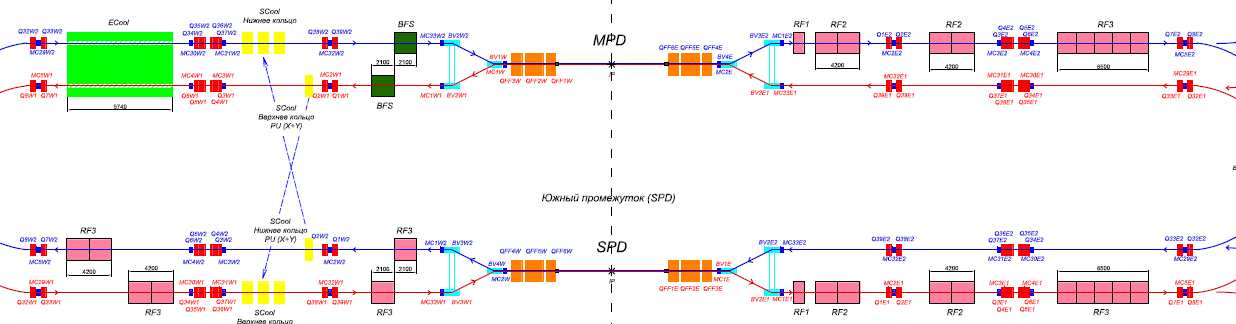 4
Ring-9 — quads lengths adjusted to power all magnets in series
Lattice
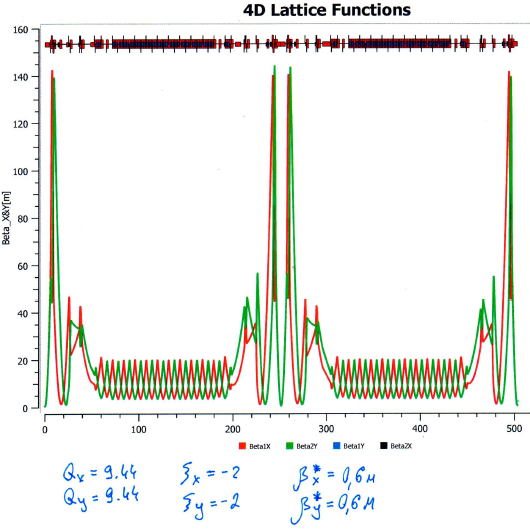 Linear optics

Beam Vertical separation magnets

MPD+E-cool solenoids

RF-system

Corrector magnets:
Closed Orbit
Chromaticity
X-Y-coupling
Octupoles
II
5
Quads currents and eff length
Lattice
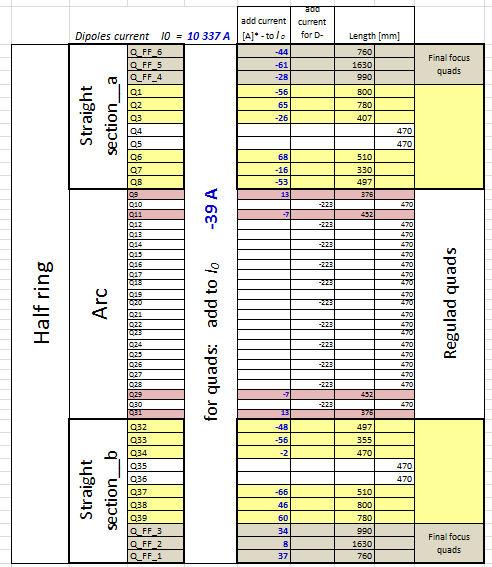 III
Linear optics
6
Chromaticity correction
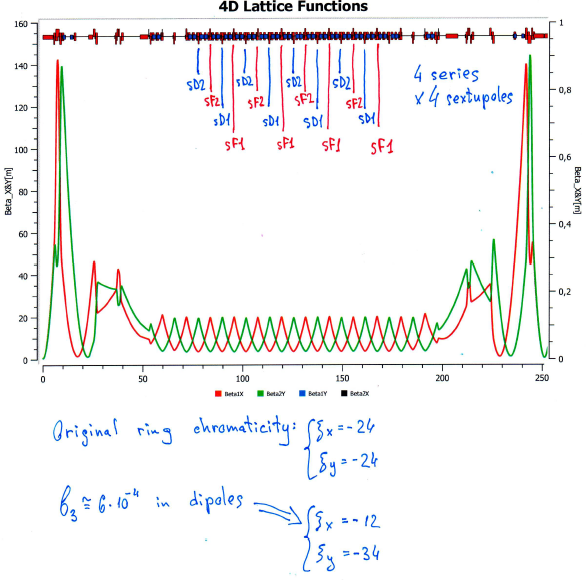 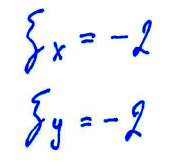 IV
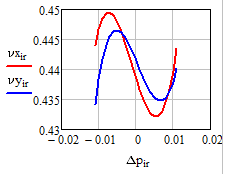 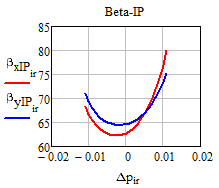 sF1=43 T/m^2
sD1=173 T/m^2

sF2=43 T/m^2
sD2=173 T/m^2
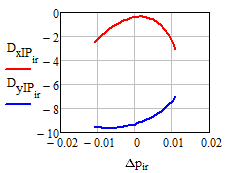 7
X-Y Coupling suppression
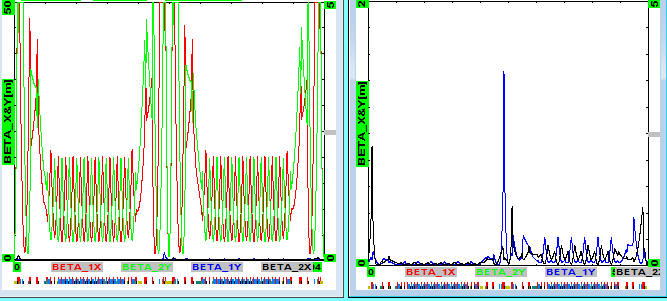 V
4 skew quads /
half ring [T/m]:

-2.48 
0.18 
0.57
0.64
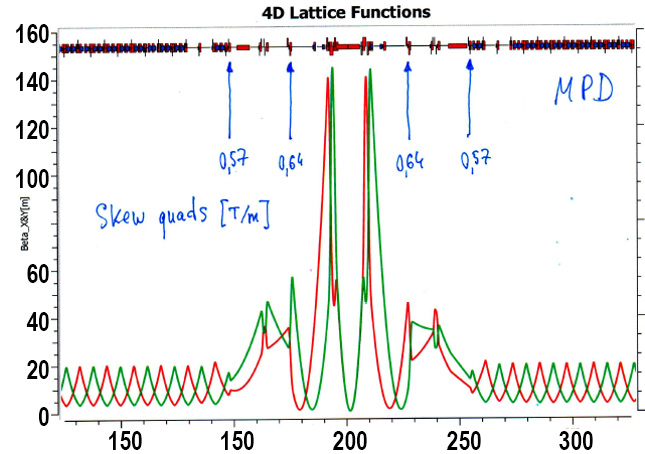 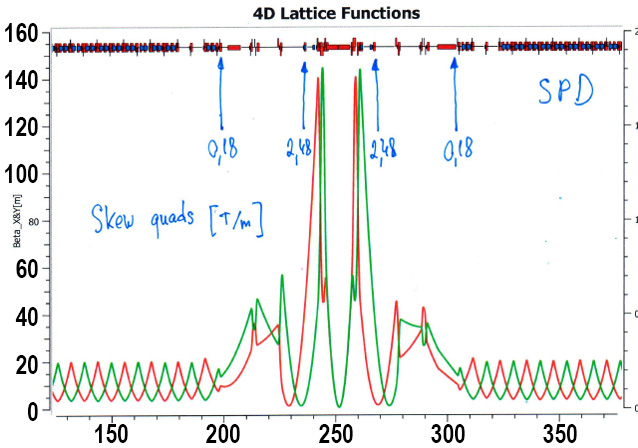 8
2 MOTIVATIONS FOR NEW STEP OF STUDIES OF COLLIDER OPTICS
The main motivation reason for new studies of Collider optics is the previous results revision in terms of their completeness and accuracy.
The first task: Checking all the dimensions and positioning of non-structural elements (e-cool, s-cool, feedback system and RF stations) in Collider ring;
The second task: Optimization of the lenses lengths according additional power supplies;
Third task: Updating simulation results for coupling suppression, chromaticity correction and dynamic aperture.
These tasks have been completed.
Xth session of the NICA Machine Advisory Committee, meeting at Joint Institute for Nuclear Research, Dubna, Russia June 5-6, 2019
9/21
3 CALCULATION RESULTS
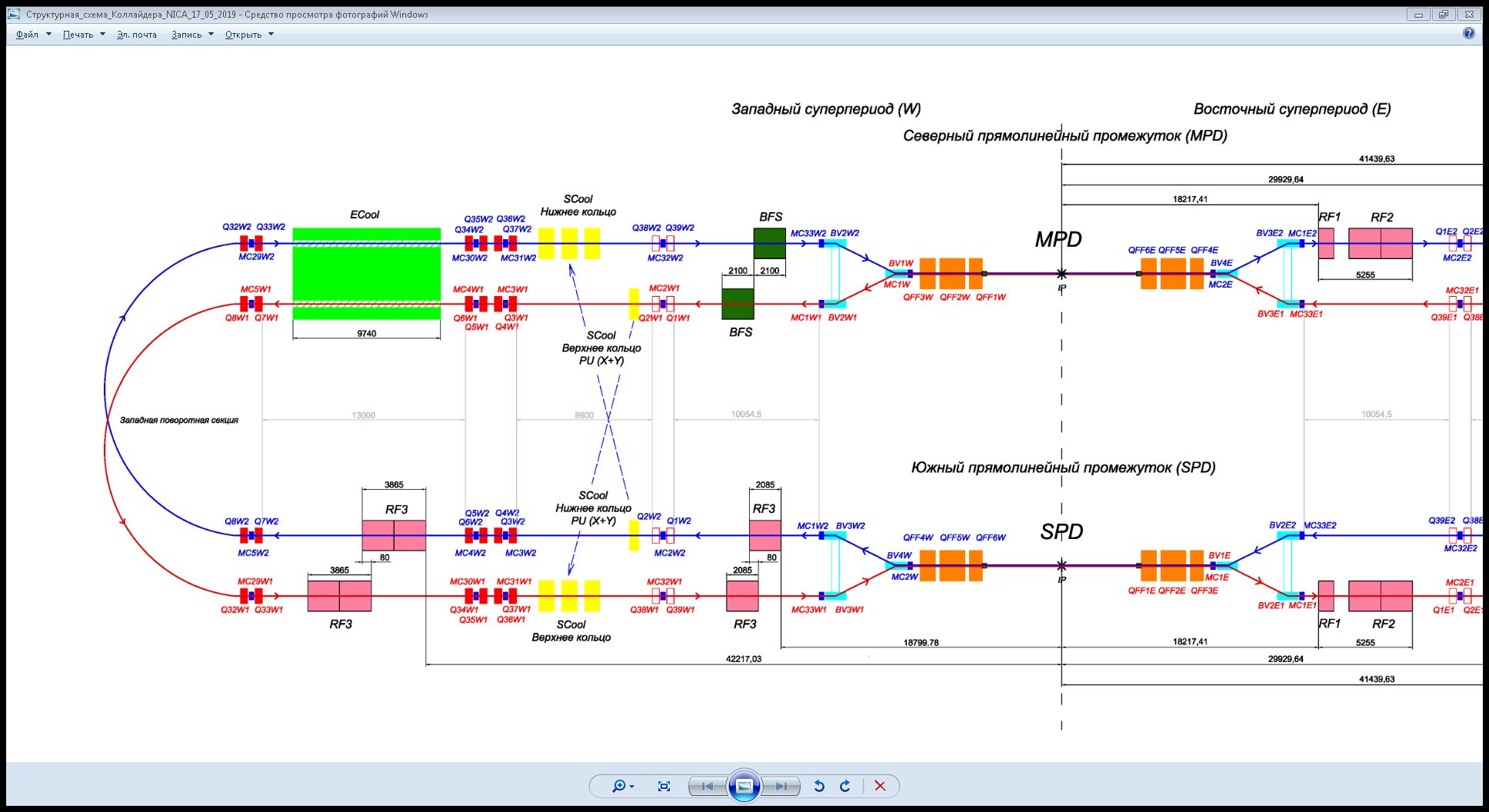 Xth session of the NICA Machine Advisory Committee, meeting at Joint Institute for Nuclear Research, Dubna, Russia June 5-6, 2019
10/21
3.1 LINEAR OPTICS (LENSES LENGTHS ADJUSTMENT)
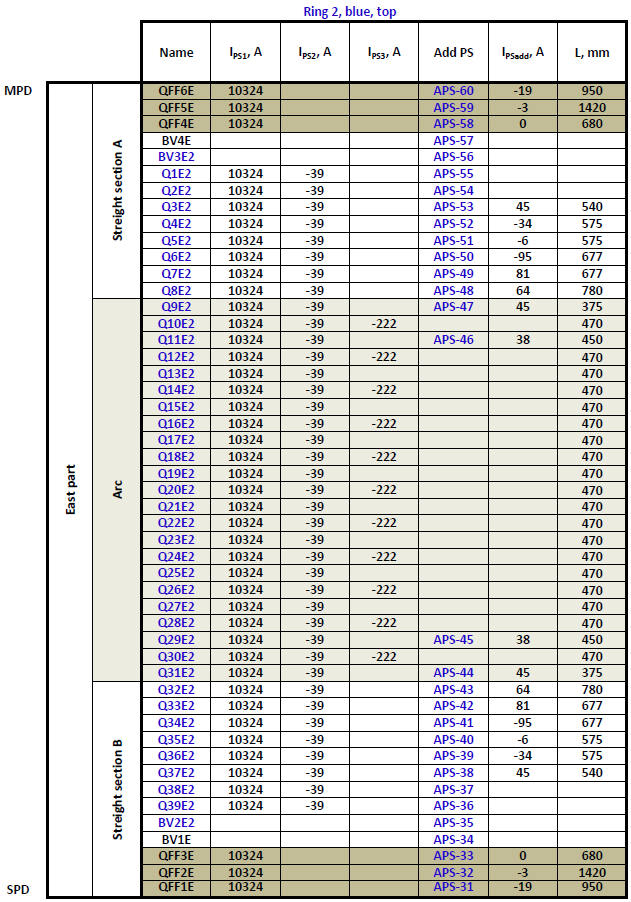 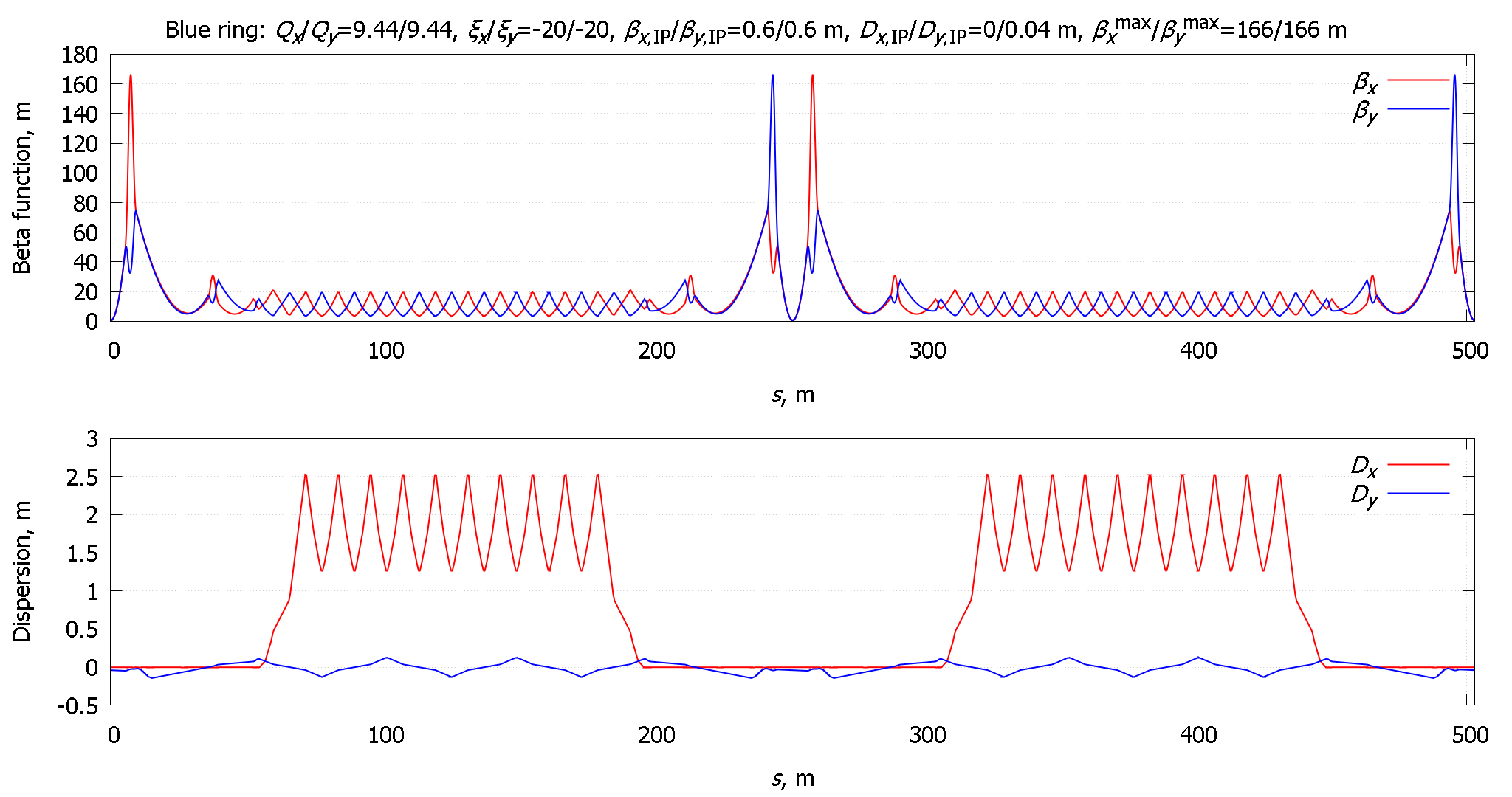 West arc
E-cool
East arc

MPD (IP1)
Xth session of the NICA Machine Advisory Committee, meeting at Joint Institute for Nuclear Research, Dubna, Russia June 5-6, 2019
11/21
3.2 COUPLING SUPPRESSION
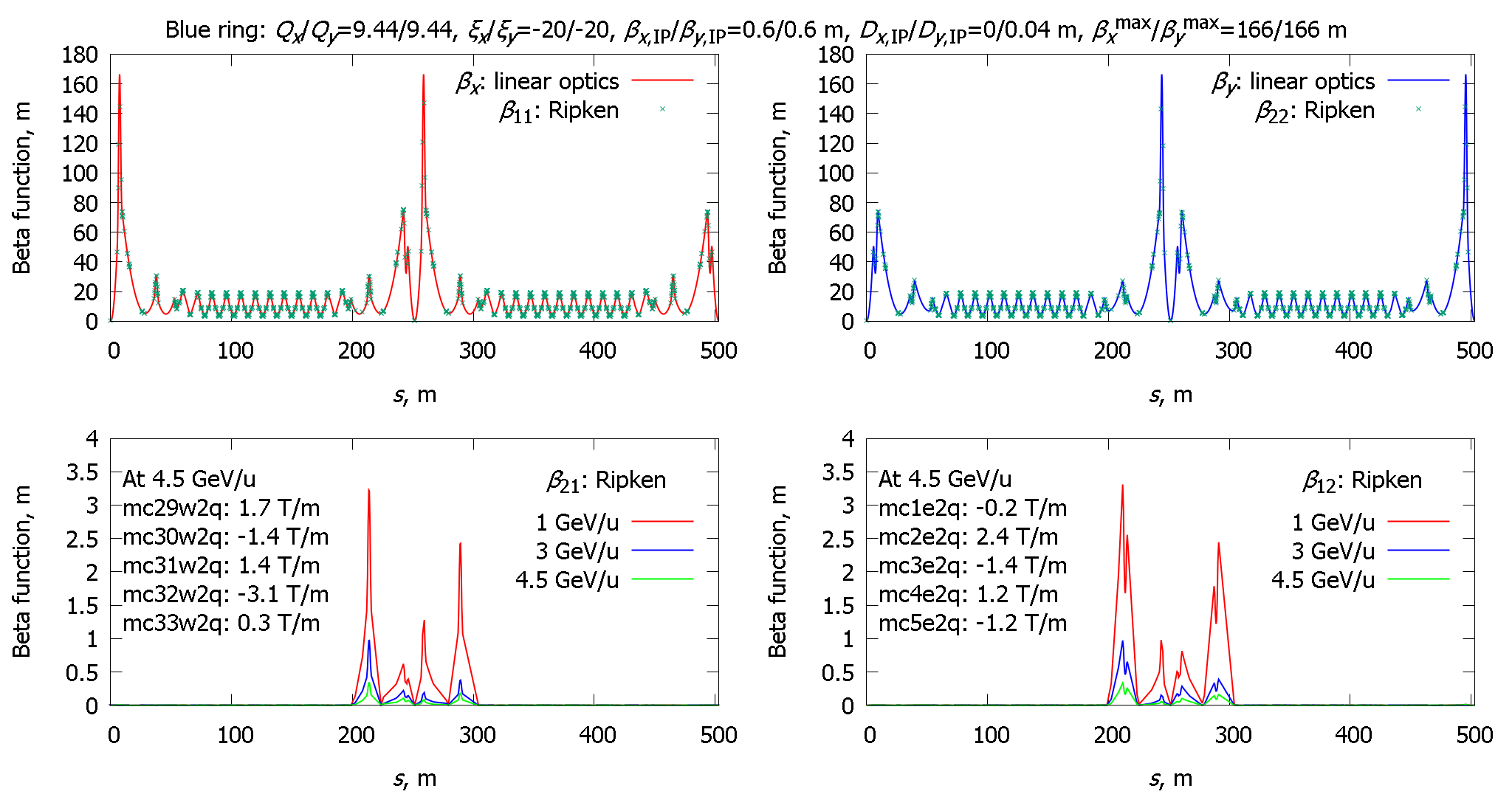 West arc
West arc
West arc
West arc
E-cool
E-cool
E-cool
E-cool
East arc
East arc
East arc
East arc




MPD (IP1)
MPD (IP1)
MPD (IP1)
MPD (IP1)
10 skew quadrupoles in north straight section
Xth session of the NICA Machine Advisory Committee, meeting at Joint Institute for Nuclear Research, Dubna, Russia June 5-6, 2019
12/21
3.3 CHROMATICITY CORRECTION
9.44/9.44, 1 GeV/u
9.44/9.44, 3 GeV/u
9.44/9.44, 4.5 GeV/u
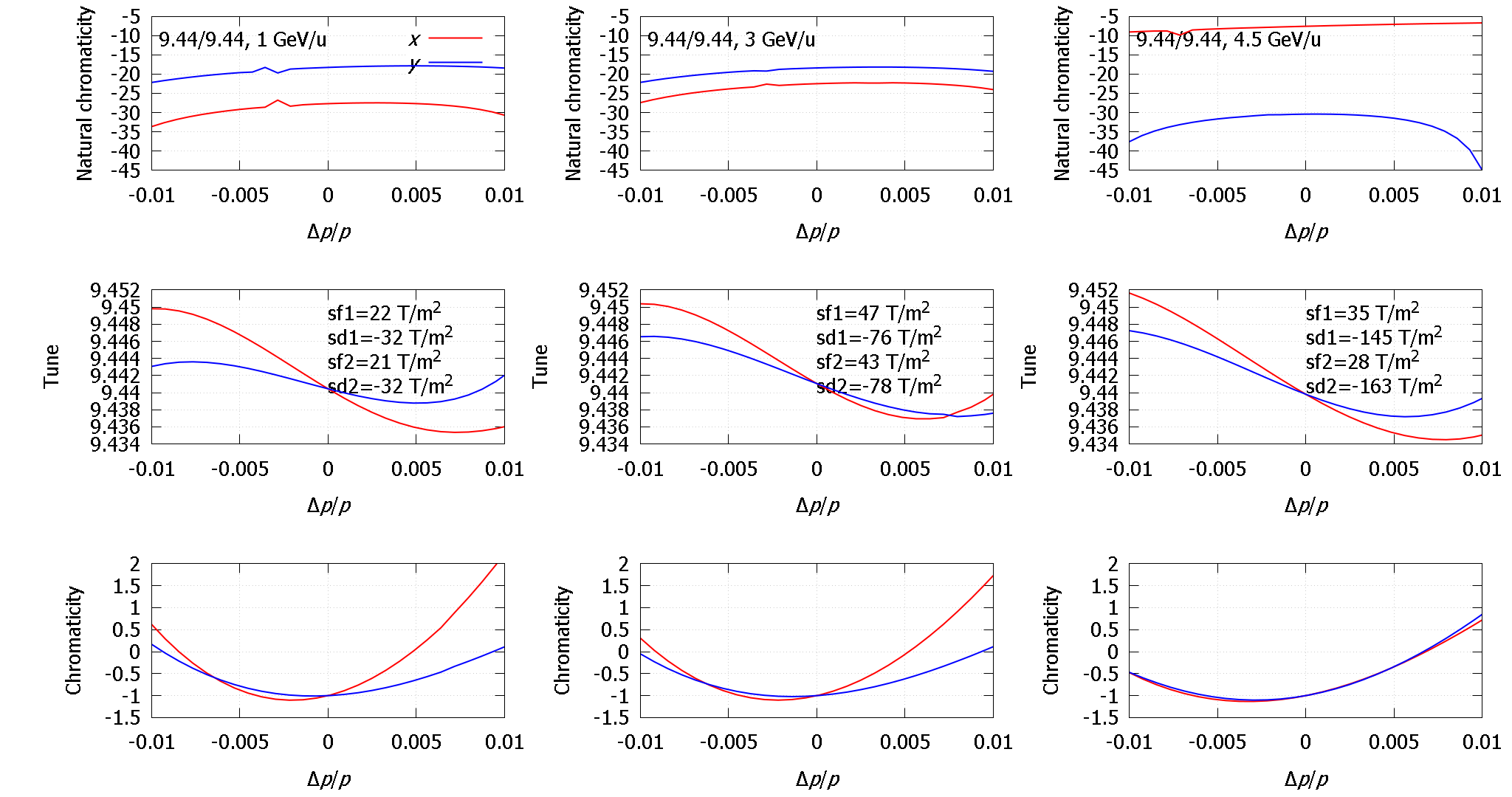 4 sextupoles families in two arcs
Xth session of the NICA Machine Advisory Committee, meeting at Joint Institute for Nuclear Research, Dubna, Russia June 5-6, 2019
13/21
3.4 NEW OPTICS DYNAMIC APERTURE ESTIMATION (CONT.)
Xth session of the NICA Machine Advisory Committee, meeting at Joint Institute for Nuclear Research, Dubna, Russia June 5-6, 2019
14/21
3.4 NEW OPTICS DYNAMIC APERTURE ESTIMATION (CONT.)
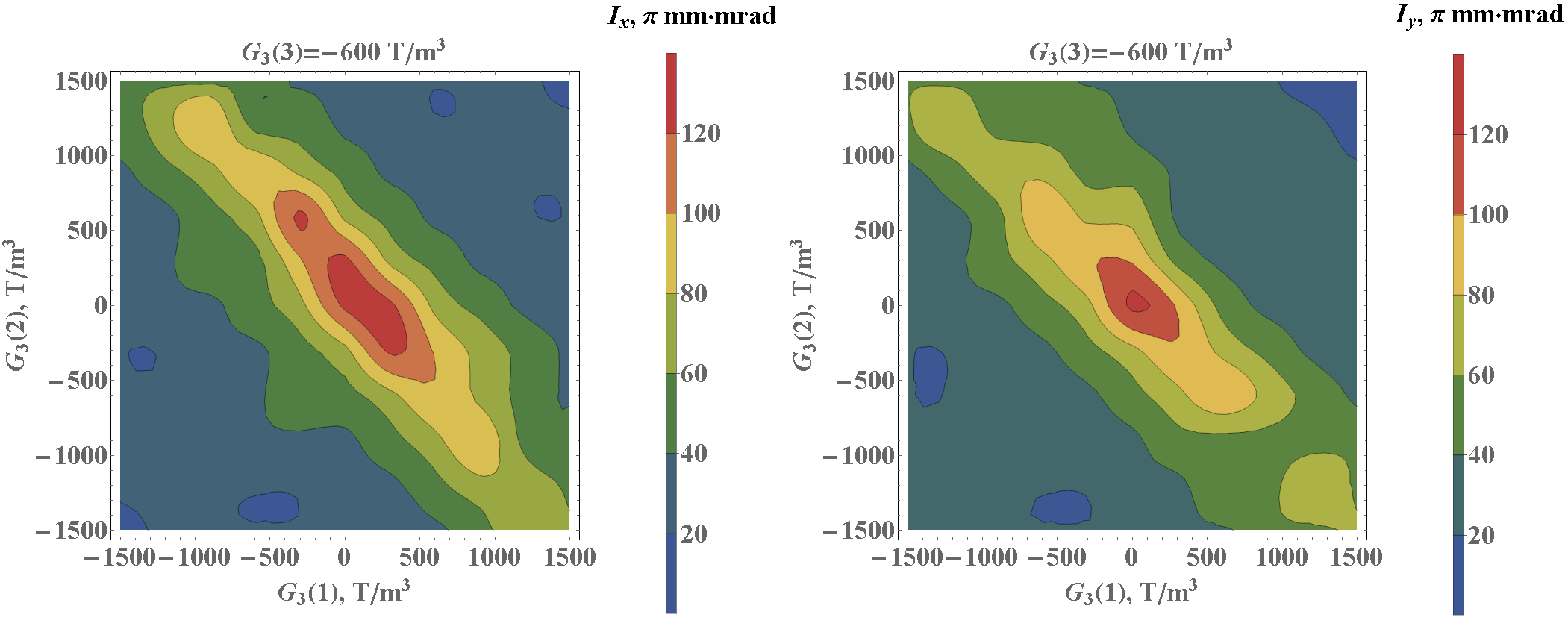 Xth session of the NICA Machine Advisory Committee, meeting at Joint Institute for Nuclear Research, Dubna, Russia June 5-6, 2019
15/21
3.4 NEW OPTICS DYNAMIC APERTURE ESTIMATION (CONT.)
9.44/9.44, 4.5 GeV/u
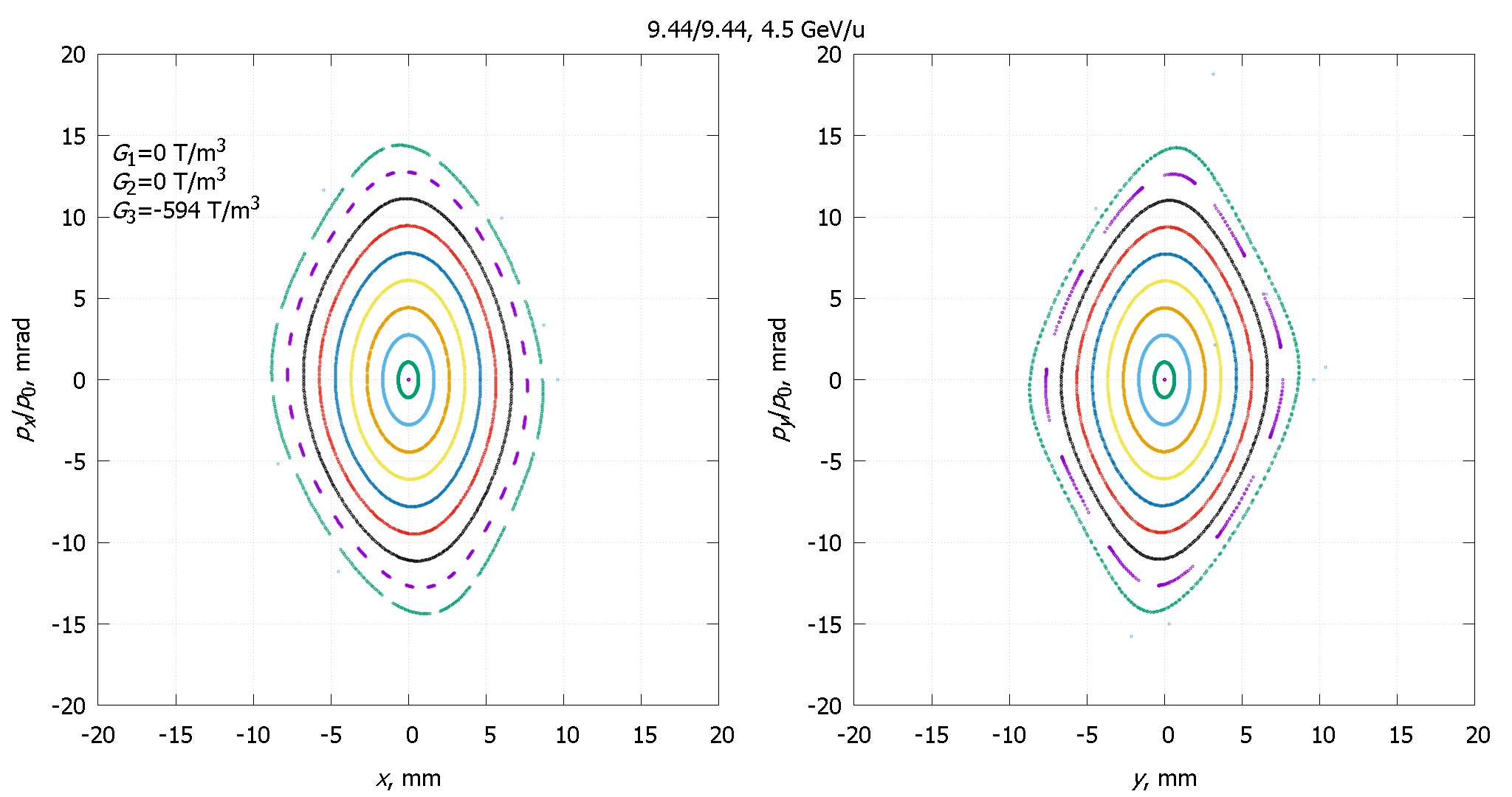 Octupole regime
X
Y
Simple simulations of 10 particles tacking during 5000 turns.
Xth session of the NICA Machine Advisory Committee, meeting at Joint Institute for Nuclear Research, Dubna, Russia June 5-6, 2019
16/21
3.4 NEW OPTICS DYNAMIC APERTURE ESTIMATION (CONT.)
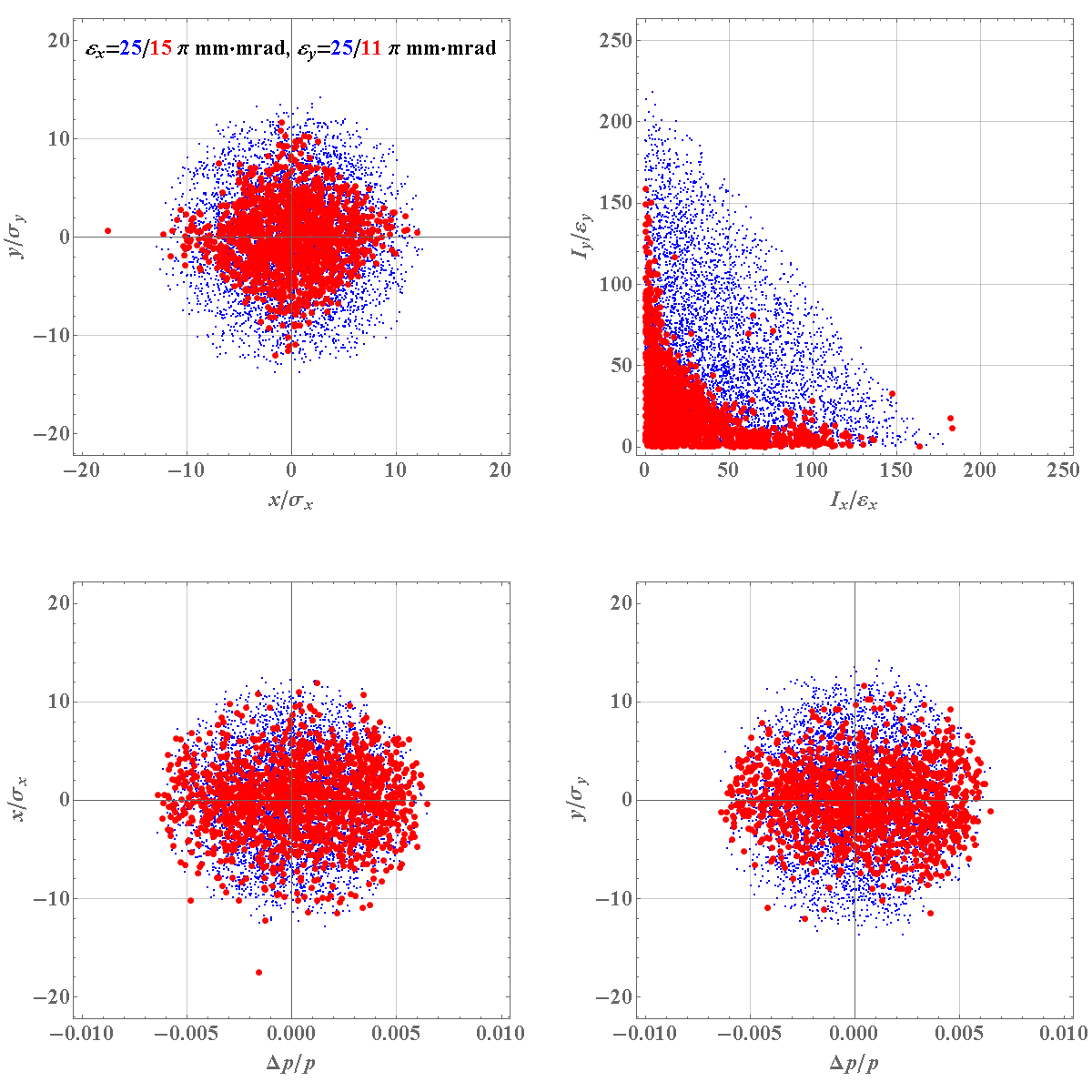 Xth session of the NICA Machine Advisory Committee, meeting at Joint Institute for Nuclear Research, Dubna, Russia June 5-6, 2019
17/21
3.4 NEW OPTICS DYNAMIC APERTURE ESTIMATION (CONT.)
RMS emittance evolution
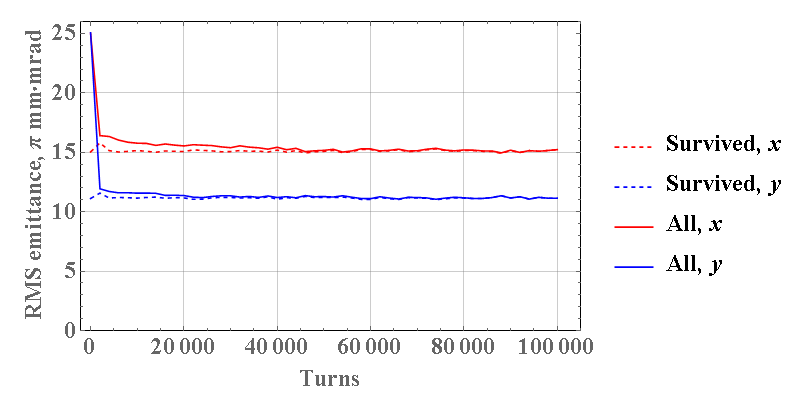 Xth session of the NICA Machine Advisory Committee, meeting at Joint Institute for Nuclear Research, Dubna, Russia June 5-6, 2019
18/21
3.4 NEW OPTICS DYNAMIC APERTURE ESTIMATION (CONT.)
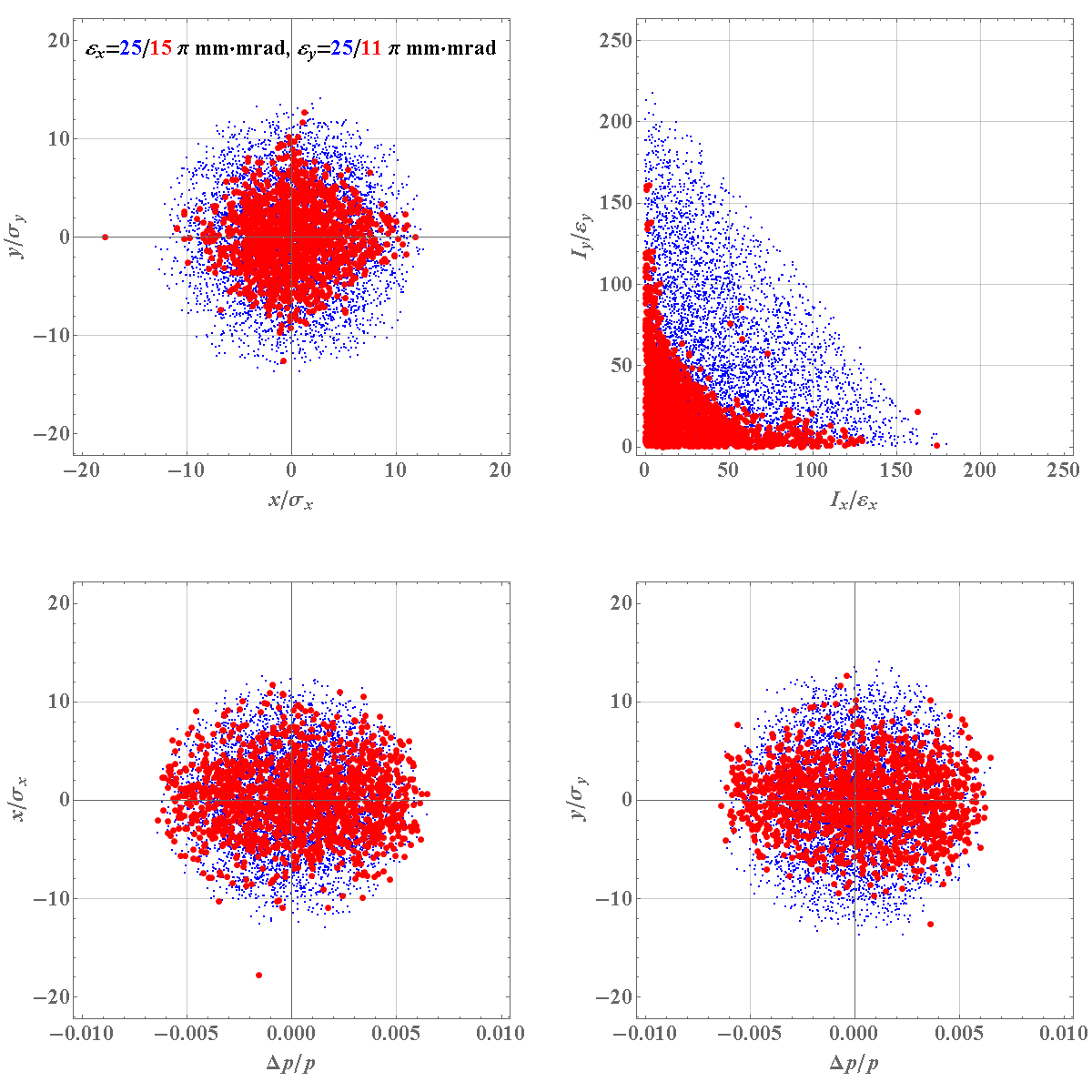 Xth session of the NICA Machine Advisory Committee, meeting at Joint Institute for Nuclear Research, Dubna, Russia June 5-6, 2019
19/21
3.4 NEW OPTICS DYNAMIC APERTURE ESTIMATION (CONT.)
RMS emittance evolution
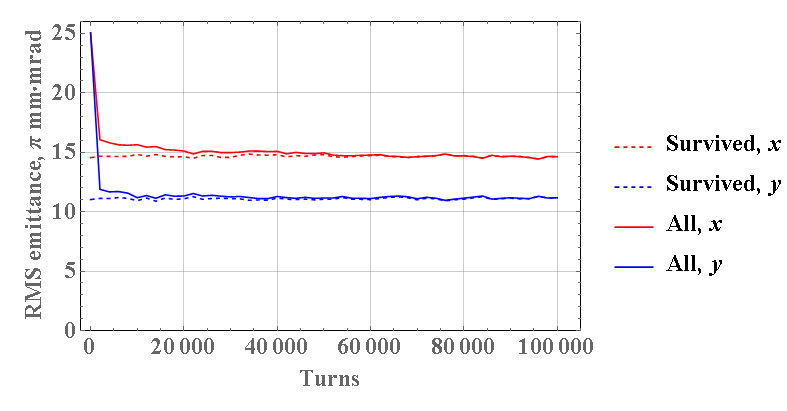 Xth session of the NICA Machine Advisory Committee, meeting at Joint Institute for Nuclear Research, Dubna, Russia June 5-6, 2019
20/21
4 CONCLUSION
Xth session of the NICA Machine Advisory Committee, meeting at Joint Institute for Nuclear Research, Dubna, Russia June 5-6, 2019
21/21
EXTRA SLIDES: RESULTS OF THE BINP TEAM
Xth session of the NICA Machine Advisory Committee, meeting at Joint Institute for Nuclear Research, Dubna, Russia June 5-6, 2019
QUADRUPOLE LENSES EDGE FIELDS INFLUENCE TO COLLIDER DYNAMIC APERTURE
The contribution of the lenses edge fields into nonlinear frequency dependence on amplitude significantly exceeds the contribution of chromatic sextupoles. The oscillation amplitude increase leads to a betatron tune shift (both horizontal and vertical) up to the death of the particle at half integer resonance.
0.5
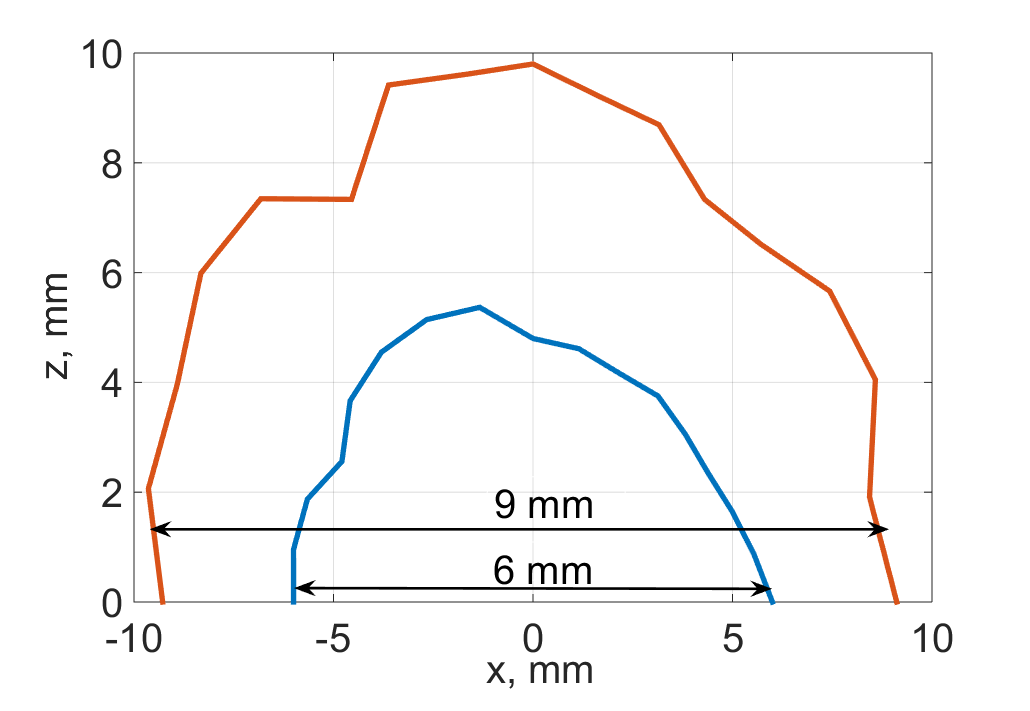 0.5
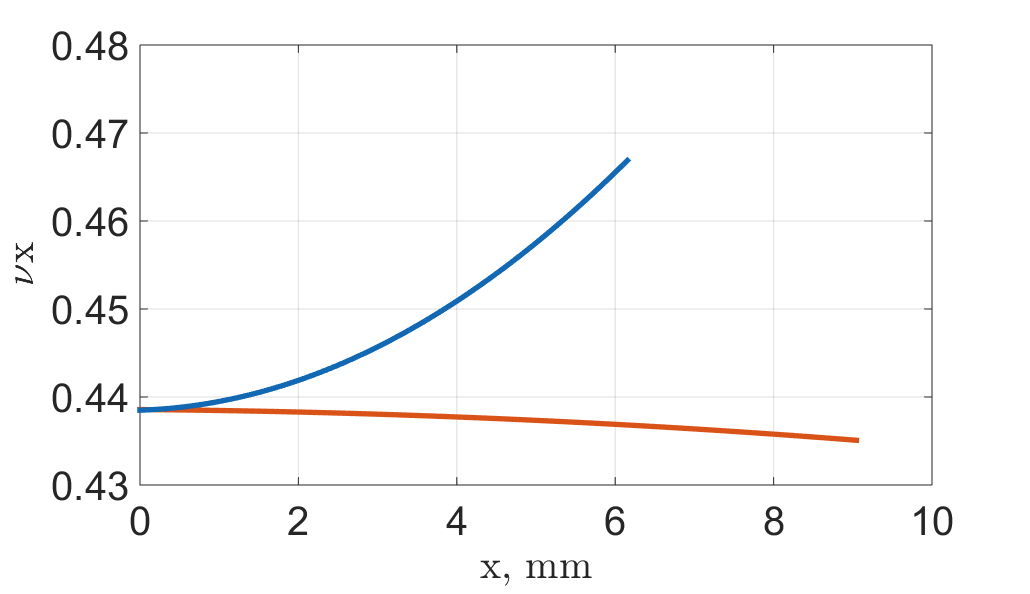 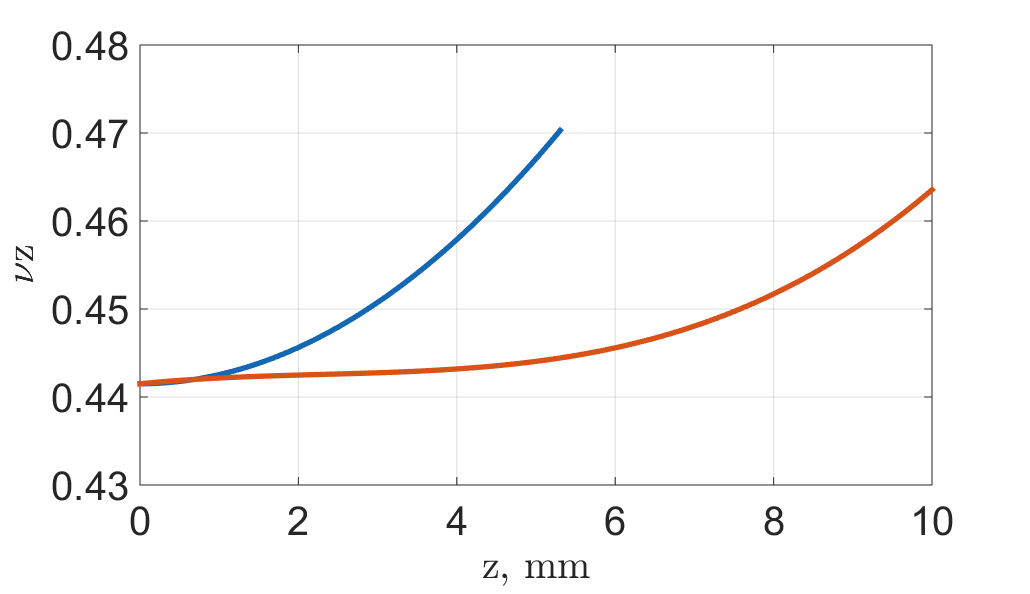 Dependence of tune vs amplitude.Orange — chromatic sextupoles, blue — sextupoles and edges.
Xth session of the NICA Machine Advisory Committee, meeting at Joint Institute for Nuclear Research, Dubna, Russia June 5-6, 2019
1/3
DYNAMIC APERTURE OPTIMIZATION WITH OCTUPOLE LENSES
Multipole correctors combinations in dispersionless section for optimization process at interaction point were considered.
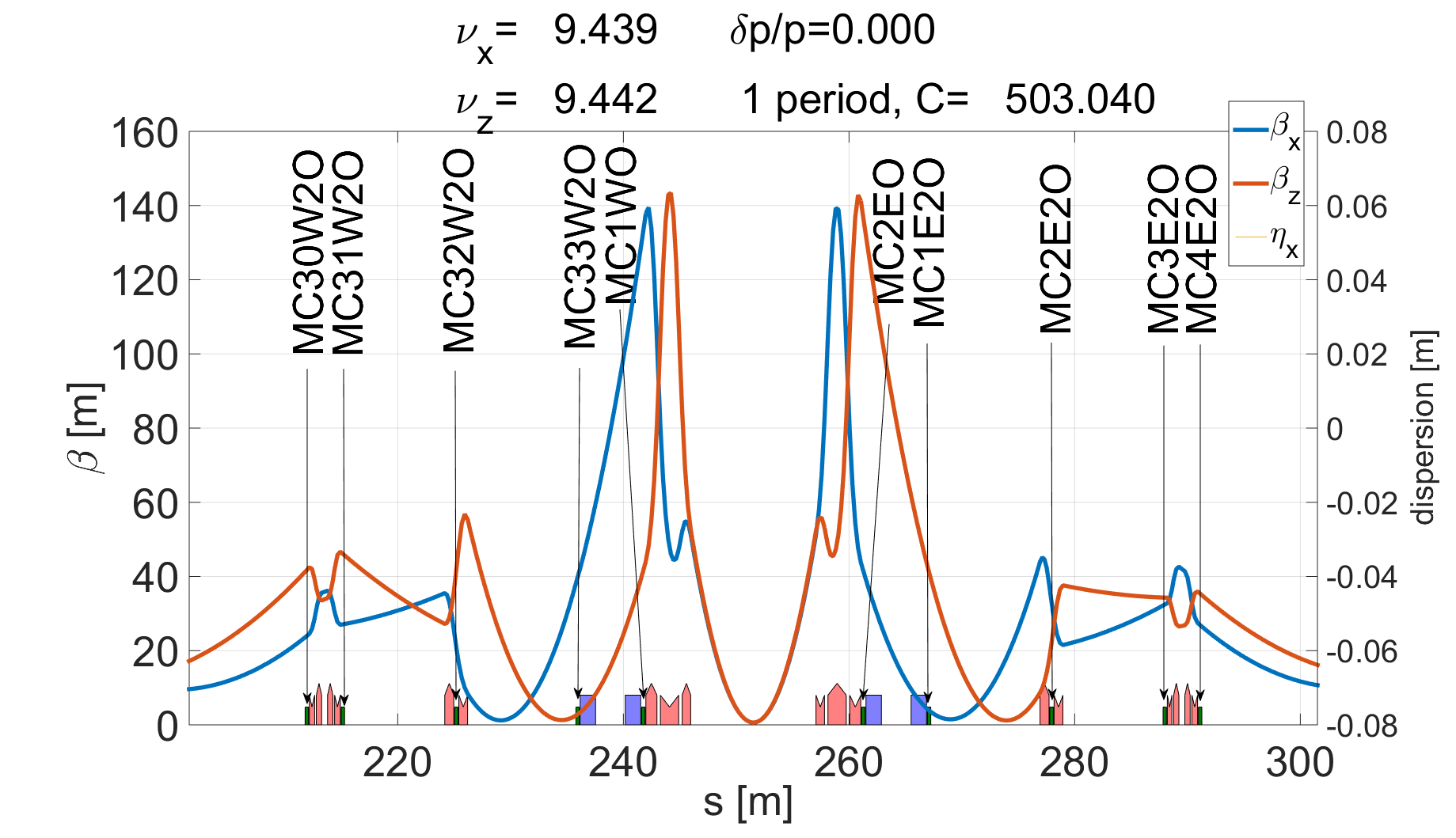 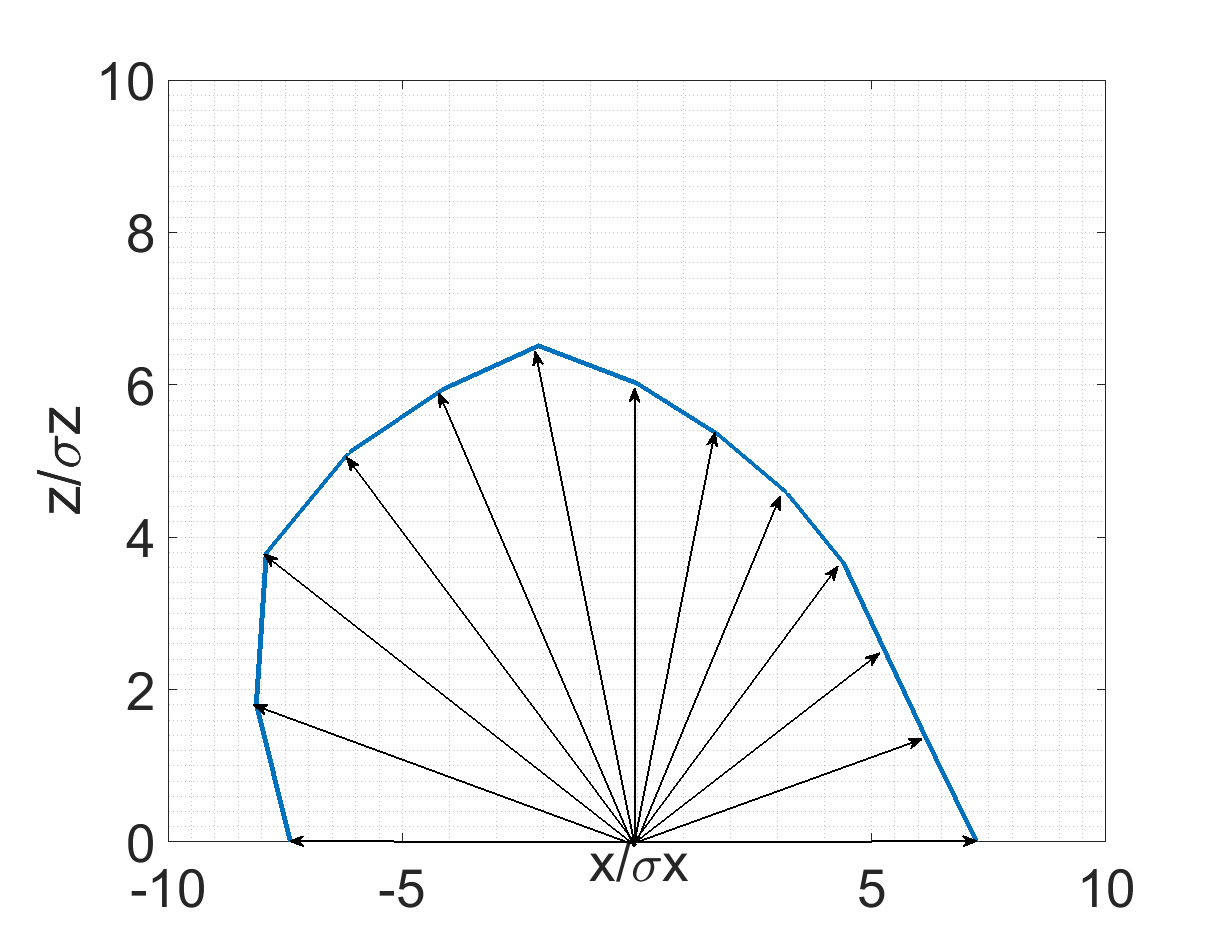 Nonlinear correctors positioning used for optimization process at interaction point.
The aperture increased in the rays.Genetic algorithm (Accelerator Toolbox)
Xth session of the NICA Machine Advisory Committee, meeting at Joint Institute for Nuclear Research, Dubna, Russia June 5-6, 2019
2/3
DYNAMIC APERTURE OPTIMIZATION WITH OCTUPOLE LENSES (CONT.)
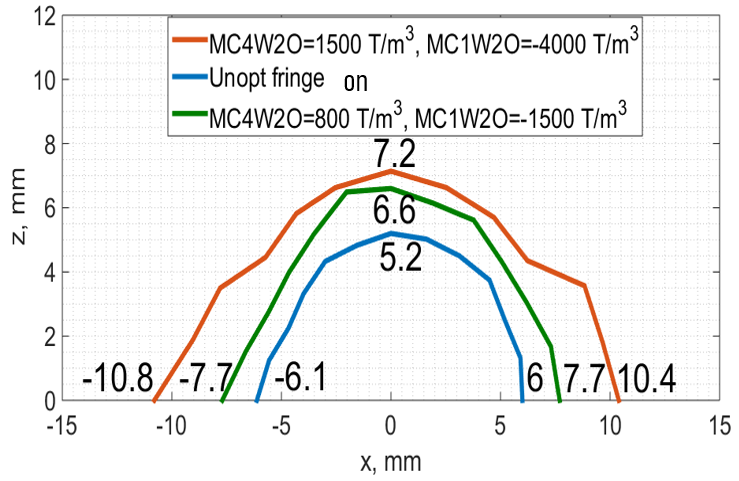 The best result (corrector length 0.3 m):MC4W2O = 1500 T/m3, MC1W2O = –4000 T/m3
increases the aperture from 6 mm (6σ) to 10 mm (10σ) horizontally and from 5 mm (5σ) to 7 mm (7σ) vertically.Disadvantage: 4000 T/m3 exceeds the allowed 1500 T/m3.
Recommendation: to consider the possibility of developing and setup special octupole lenses (4 pcs.) with a maximum integrated force of more that 4000 T/m3×0.3 m.
Xth session of the NICA Machine Advisory Committee, meeting at Joint Institute for Nuclear Research, Dubna, Russia June 5-6, 2019
3/3